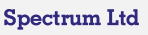 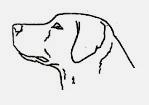 LABRADOR®
Ваш верный друг
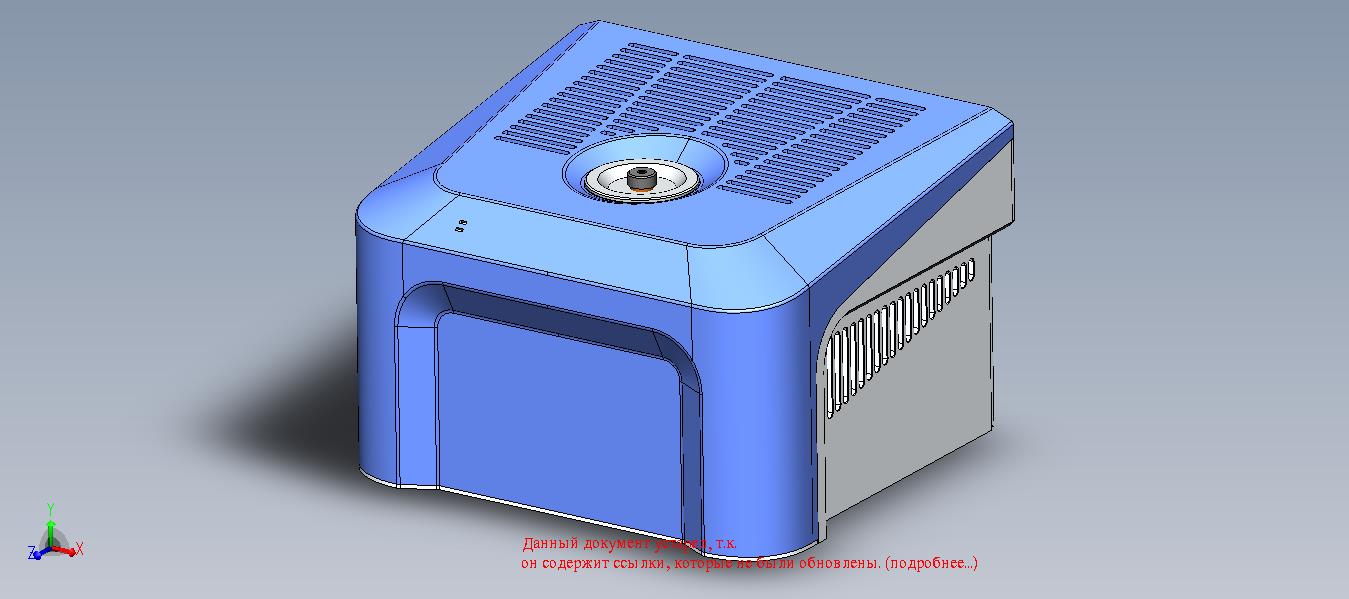 СПЕКТРОМЕТРэлектронного парамагнитного резонанса
Спектрометрэлектронного парамагнитного резонанса (ЭПР)
Разработка компактного автоматизированного спектрометра ЭПР LABRADOR® с уникальным принципом когерентной супергетеродинной регистрации сигнала выполнена учеными Уральского федерального университета (УрФУ).
Производство прибора организовано на промышленной базе Научно-производственного объединения автоматики имени академика Н.А. Семихатова (НПОА).
Продвижением продукта занимается компания «Спектр» (Spectrum Ltd), созданная при участии УрФУ и НПОА.
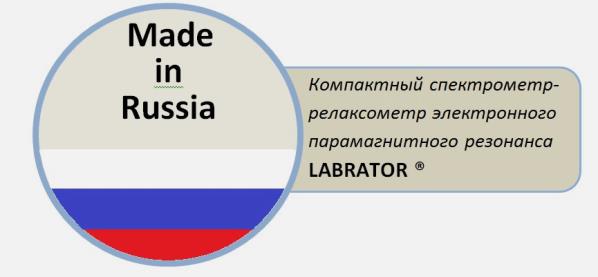 Спектрометр
электронного парамагнитного резонанса LABRADOR®
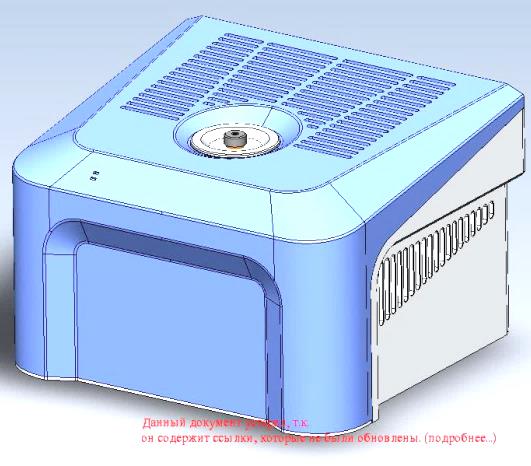 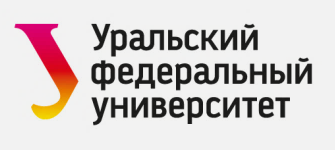 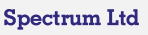 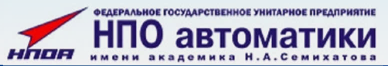 2
История развития методов спектроскопииэлектронного парамагнитного резонанса
1936 - К. Гортер, В.Г. Гайтлер и Э. Теллер заложили теоретические основы релаксации ядер
1939 - опыты И. Раби по прецизионным измерения магнитных моментов протона и дейтрона
1944 - Е.К. Завойский открыл явление ЭПР, в Казанском университете создан первый спектрометр ЭПР
1978 - первый многофункциональный спектрометр ЭПР D-диапазона (разработан Я.С. Лебедевым)
1980 - первый релаксометр (изобрели Т.М. Алиев, В.М. Иоф, С.М. Аксельрод, В.И.Даневич и др.), начало развития импульсных методов в спектроскопии ЭПР
1997 - немецкой фирмой Bruker начат выпуск малой серии ЭПР спектрометров W-диапазона.
2013 - А.И. Рокеахом  и М.Ю. Артемовым предложен когерентный супергетеродинный (КС) принцип регистрации сигнала в ЭПР-спектроскопии (RU-патенты 2548293 и 2569485)
2016 - на НПОА начат выпуск серии компактных КС спектрометров ЭПР под маркой LABRADOR®
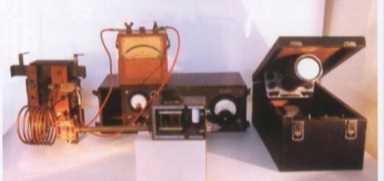 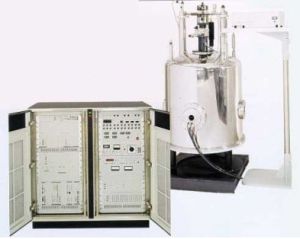 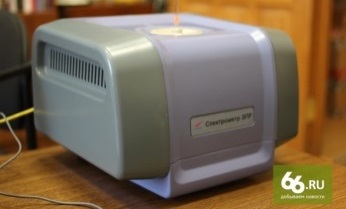 3
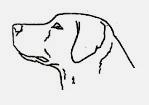 LABRADOR®
Спектрометр электронного парамагнитного резонанса
Назначение прибора
Спектрометр ЭПР LABRADOR® предназначен для прямой регистрации параметров спектров ЭПР веществ, имеющих в своем составе свободные радикалы, для контроля состава и структуры вещества в технологических, научных, криминалистических, судебно-медицинских и санитарных лабораториях, контроля безопасности продуктов питания, парфюмерных и косметических средств и препаратов.
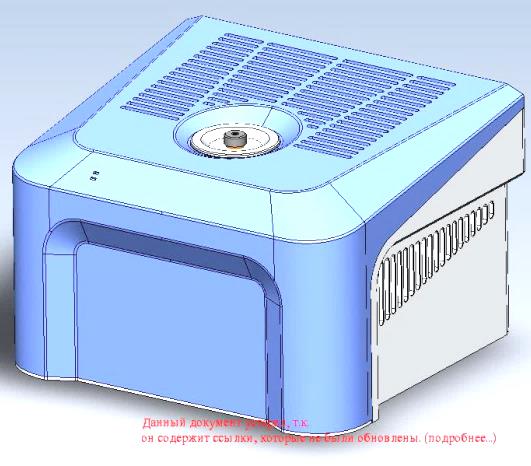 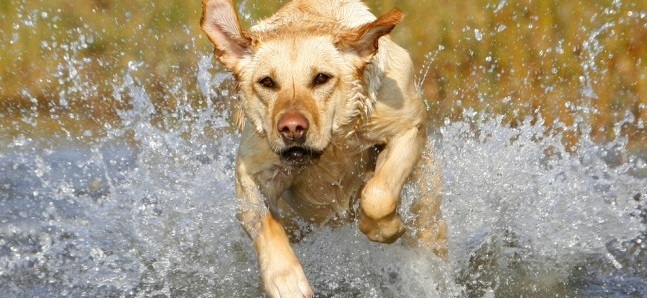 Точно к цели
4
Дизайн
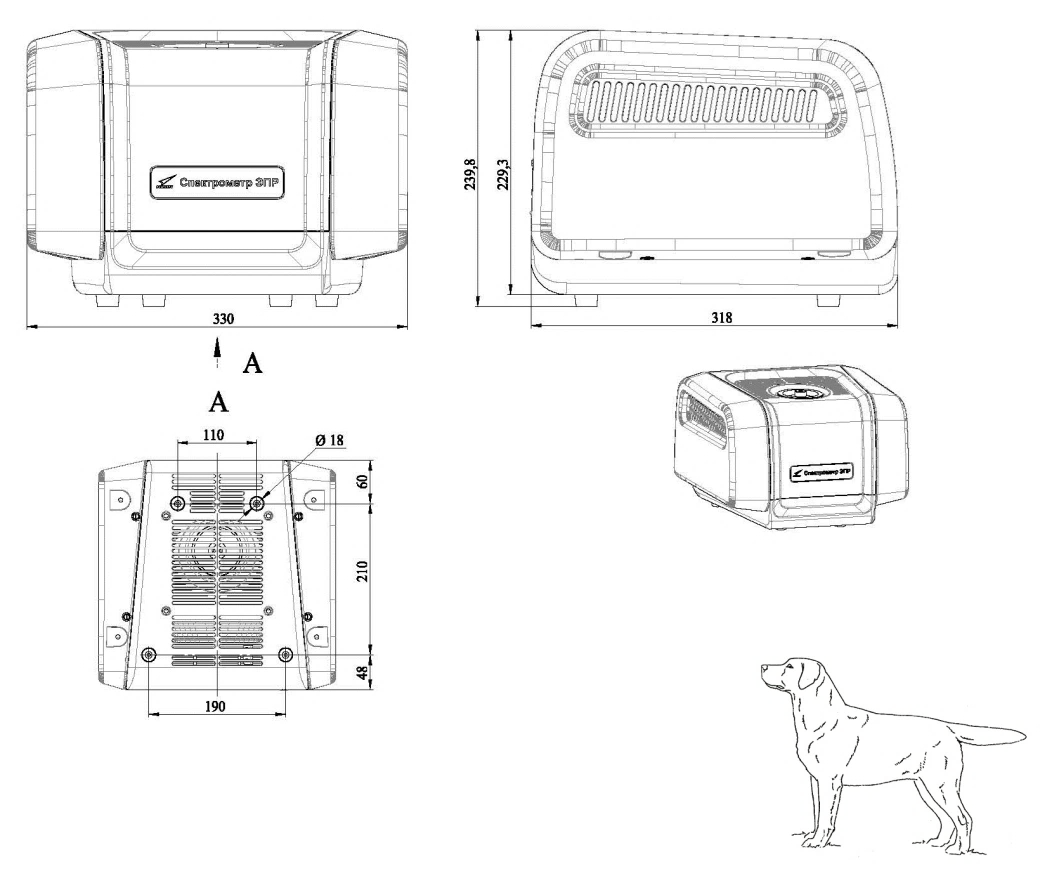 LABRADOR®
Простота и четкость линий
5
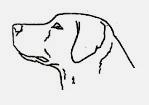 LABRADOR®
Спектрометр электронного парамагнитного резонанса
Варианты расцветок
Yellow – палевый
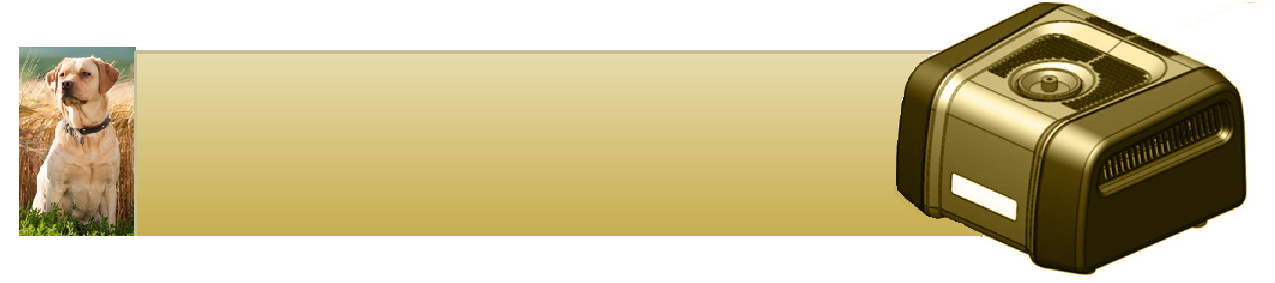 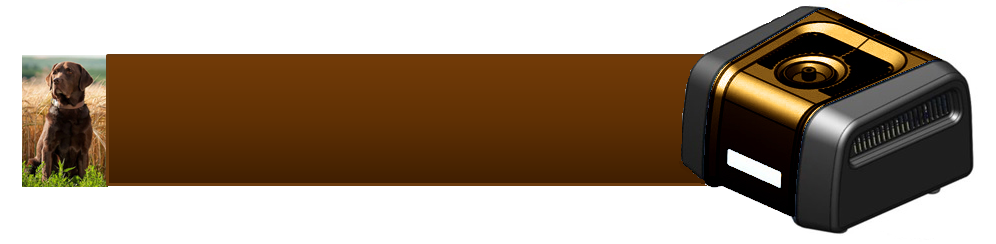 Chocolate – шоколад
Добавь красок в исследования
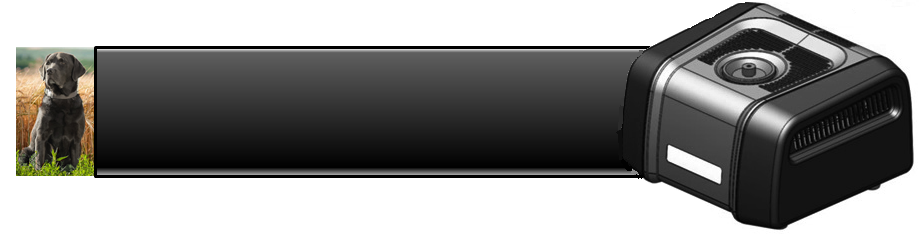 Black - черный
6
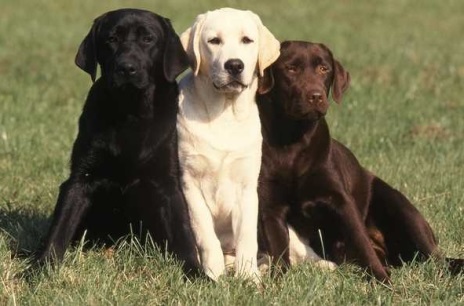 5
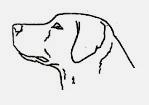 LABRADOR®
Спектрометр электронного парамагнитного резонанса
Изюминка прибора - принцип когерентной супергетеродинной (КС) регистрации сигнала LABRADOR®
I
т.4
т.2
Генератор СВЧ 2 (~9.3 ГГц)
ФЧД
II
т.1
Генератор СВЧ 1(~9,2 ГГц)
т.6
т.5
т.7’
т.8’
Резонатор
Сдвиг фазы
т.3
ЭПР-сигнал
Эталонный генератор
т.8
т.7
8
9
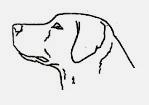 LABRADOR®
Спектрометр электронного парамагнитного резонанса
Преимущества когерентной супергетеродинной схемы
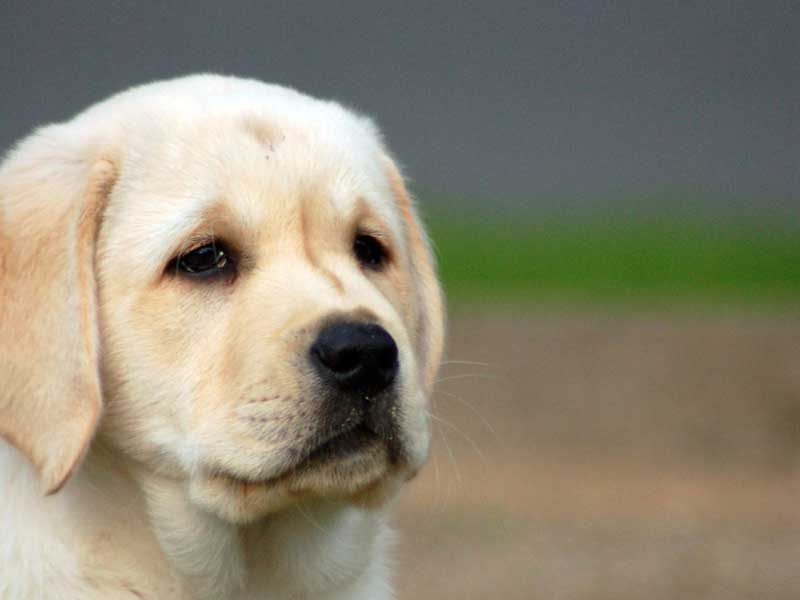 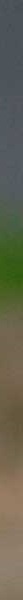 Неприхотлив, вынослив, универсален
Когерентная супергетеродинная схема спектрометра LABRADOR® обеспечивает возможность измерения спектров ЭПР без модуляции магнитного поля (в стационарном режиме), что позволяет:
наблюдать сигнал поглощения, а не его первую производную;
избежать ограничений на наблюдаемые времена релаксации парамагнитных центров (ПЦ);
улучшить спектральное разрешение линий  за счет отсутствия их уширения, связанного с модуляцией .
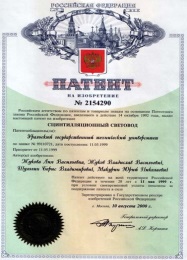 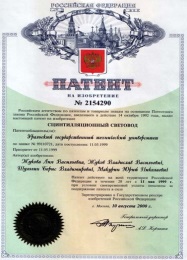 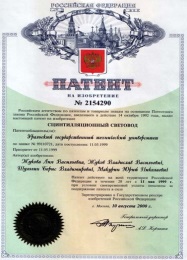 Принцип КС-спектрометрии защищен патентами РФ (2548293 и 2569485)
10
Общие технические характеристики
Уникальная чувствительность
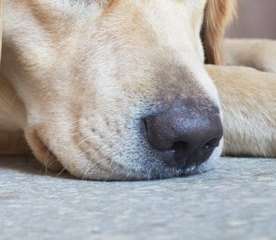 LABRADOR®
11
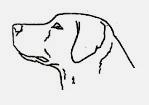 LABRADOR®
Спектрометр электронного парамагнитного резонанса
Магнитная система
Компактная магнитная система LABRADOR® обеспечивает работу с g-фактором около 2.
Магнитная состоит из:
постоянных Sm-Co магнитов, обеспечивающих среднее поле;
большого электромагнита для протяжки магнитного поля;
четырех малых электромагнитов для модуляции магнитного поля
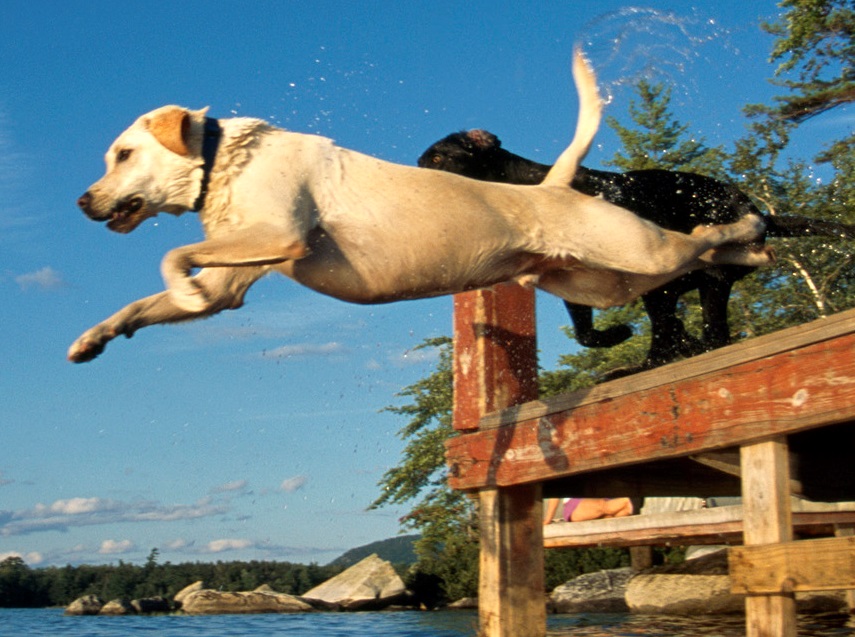 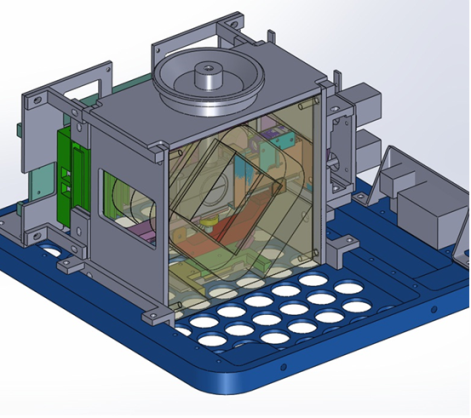 Легкий на подъем
12
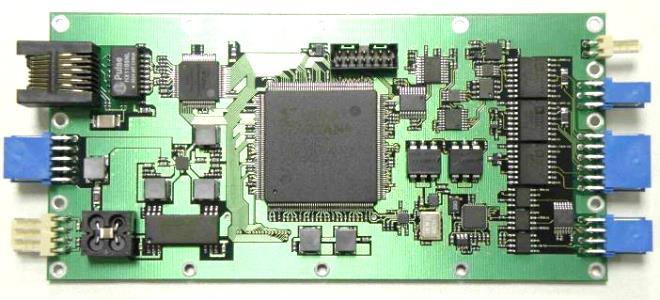 Современная элементная база
Электронные и СВЧ-платы прибора LABRADOR® созданы с использованием современной элементной базы микроэлектроники.
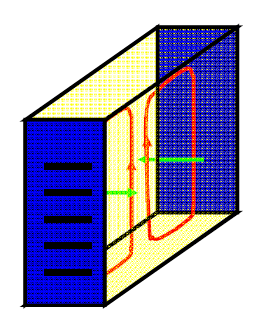 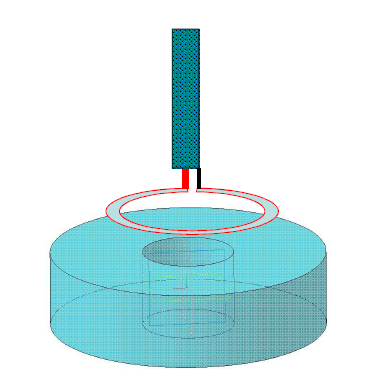 Варианты резонаторов
Спектрометр LABRADOR® может быть укомплектован двумя взаимозаменяемыми типами резонаторов:
прямоугольный TE102 с механической регулировкой частоты и согласования;
петлевой резонатор (loop gap) – под заказ
Совместимость с существующей техникой ЭПР
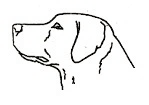 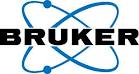 Программное обеспечение прибора LABRADOR® позволяет сохранять данные в наиболее распространенных форматах ЭПР-исследований, в том числе в формате компании Bruker.
LABRADOR®
13
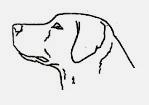 LABRADOR®
Спектрометр электронного парамагнитного резонанса
Управление прибором
Справится даже ребенок
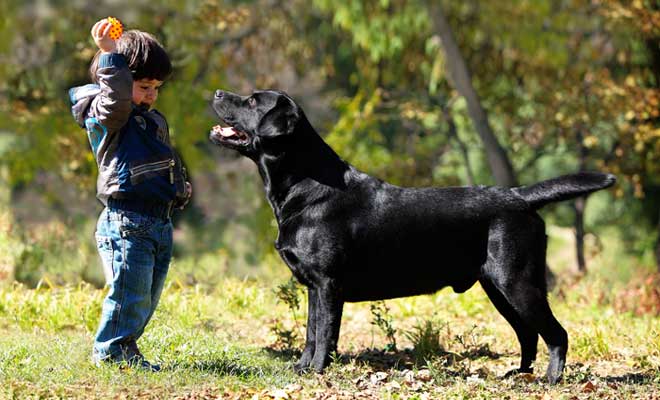 Полная автоматизация измерений

Система управления с LABRADOR® построена по трехуровневой иерархической схеме
14
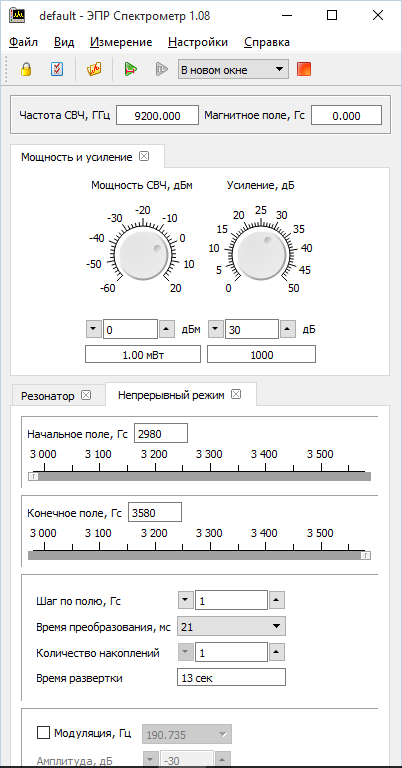 Верхний уровень системы реализуется на управляющем компьютере (настольный компьютер, ноутбук и т.п.), оснащенной интерфейсом Ethernet 10/100 Base-TX по протоколу TCP/IP. На управляющем компьютере устанавлено специальное программное обеспечение, обеспечивающее интерфейс пользователя для управления режимами работы, задания изменяемых параметров, контроля состояния, режимов работы и хода измерения, а также для сохранения результатов измерений с возможностью последующей обработки. Для этой сопряжения спектрометра с управляющим компьютером в спектрометре служит модуль обработки сигнала и управления.
Вторым уровнем иерархии является управляющий процессор спектрометра. Этот уровень ответственен за поддержание интерфейса Ethernet 10/100 Base-TX, прием директив вышестоящего логического уровня и отправку ему запрошенных результатов, настройку и контроль состояния систем прибора. Помимо упомянутого, управляющий процессор формирует командные посылки на контроллер магнитного поля.
На третьей – низшей ступени иерархии системы управления находится процессор контроллера магнитного поля. Он получает директивы на установку необходимого поля и выполняет их в ходе итерационного процесса, включающего измерение и корректировку значения индукции. Кроме того, на контроллер может быть послана директива измерения актуального значения поля без его изменения.
15
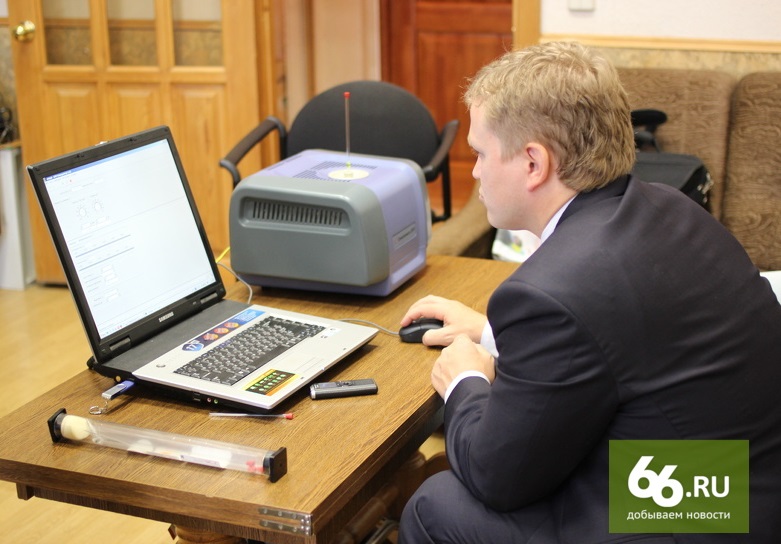 LABRADOR® - лаборатория вашей мечты
Спектрометр  ЭПР  LABRADOR® совмещает возможности: 
классического спектрометра  ЭПР;
классического релаксометра  ЭПР;
когерентного супергетеродинного спектрометра  ЭПР.
Больше свободы
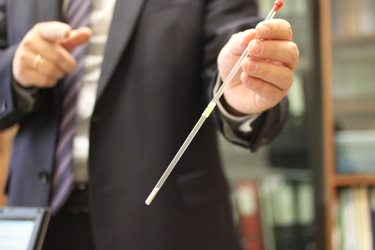 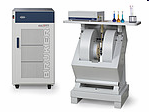 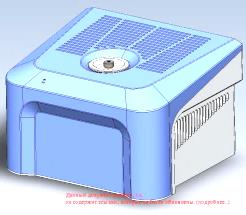 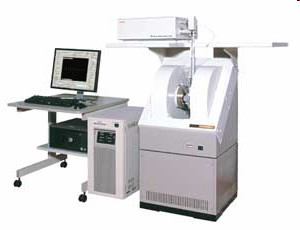 Комплексные решения от компании
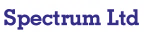 17
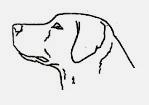 LABRADOR®
Спектрометр электронного парамагнитного резонанса
LABRADOR® как ключевое оборудование высокодозной дозиметрии
На базе спектрометра ЭПР  LABRADOR® возможно создание дозиметрической системы, пригодной для точной (3-5%) дозиметрии высоких доз (1-100 кГр) ионизирующих излучений с использованием аланиновых  или иных детекторов.
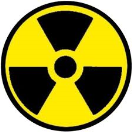 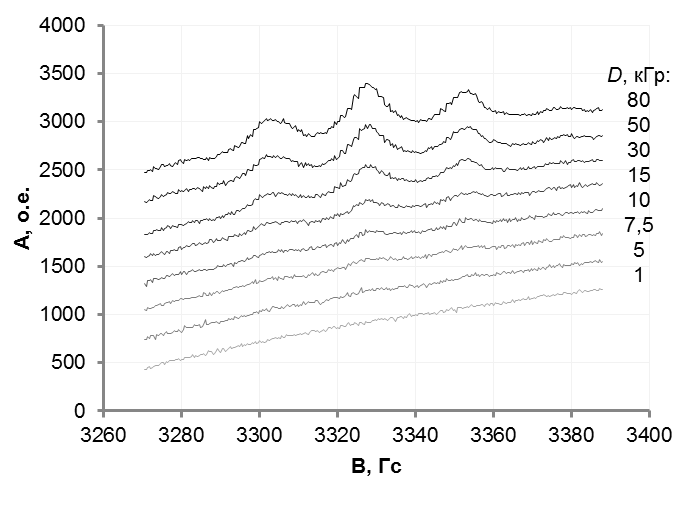 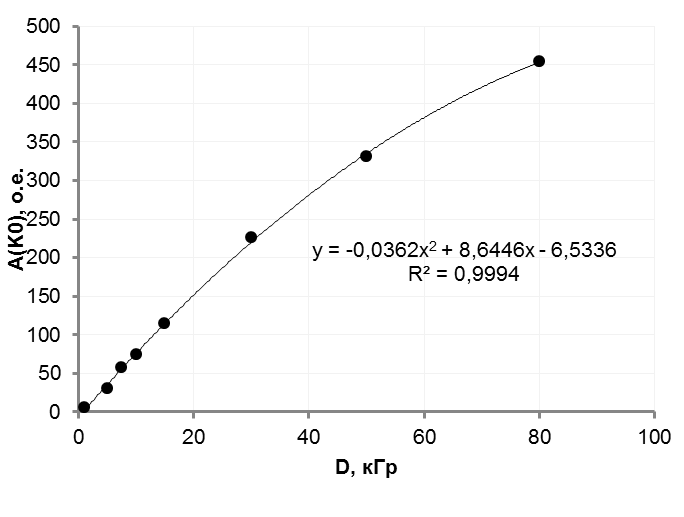 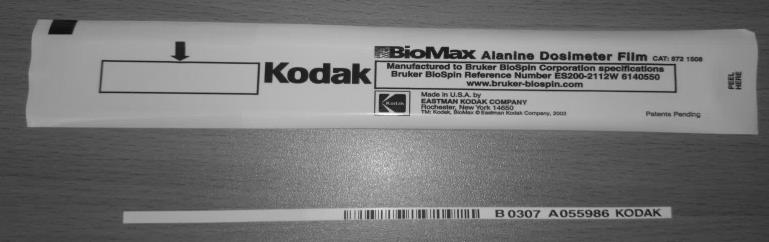 Аланиновые детекторы
Спектры ЭПР аланина, облученного разными дозами
Градуировочная кривая
18
LABRADOR® в образовании
Малые габариты и относительно низкая стоимость оборудования LABRADOR® позволяет создавать на его основе учебные лаборатории для освоения (студентами и школьниками) методов магниторезонансной спектроскопии в различных сферах их применения.
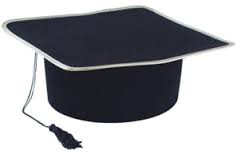 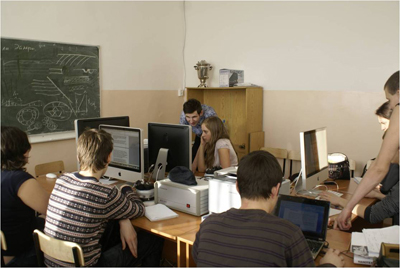 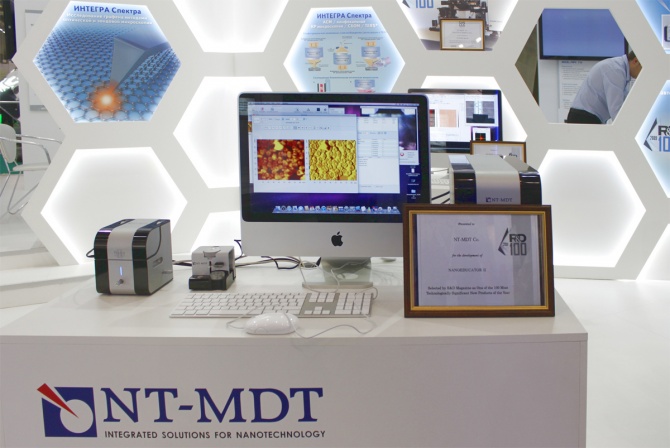 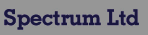 Возможна разработка дополнительных профессиональных модулей для освоения возможностей принципов когерентной супергетеродинной спектроскопии ЭПР, реализованной в приборах LABRADOR®.
19
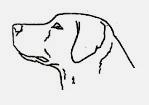 LABRADOR®
Спектрометр электронного парамагнитного резонанса
Потенциальные сферы применения
Научные исследования (физика, химия, материаловедение, медицина).
Пищевая промышленность (контроль вкусовых качеств пива и вина при их производстве, а также качество таких продуктов как жиры, масло и др.).
Сельское хозяйство (контроль семян и продуктов, подвергнутых радиационной стерилизации).
Фармацевтика (контроль качества лекарств).
Медицина (диагностика раковых заболеваний и др.)
Контроль в нефтедобывающей отрасли (экспресс-анализ сырой нефти для определения концентрации ванадия, асфальтенов и свободных радикалов).
Проверка качества и поиск алмазов, поиск полезных ископаемых
Контроль качества строительных материалов
Контроль износа двигателей (судоремонтная отрасль, железная дорога)
Криминалистические применения
Специальные применения в космосе и на глубоководных аппаратах
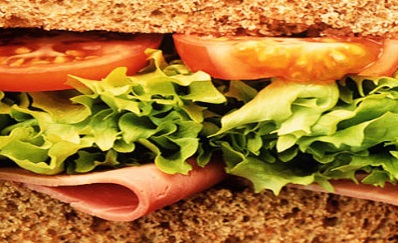 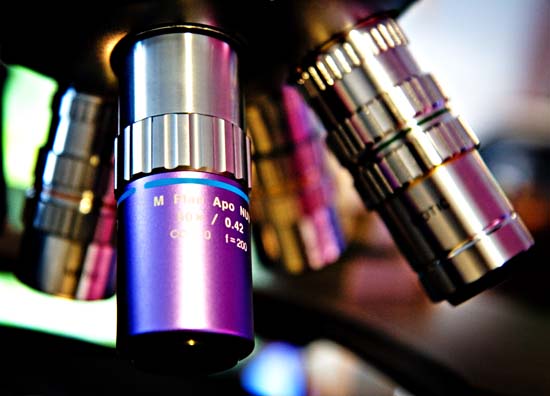 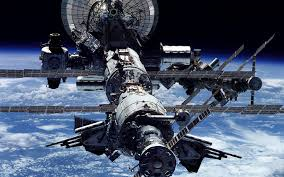 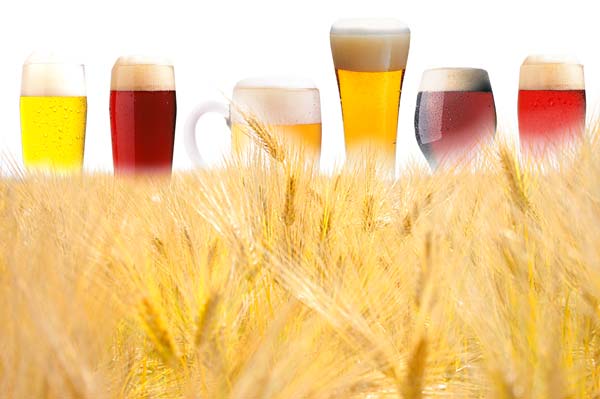 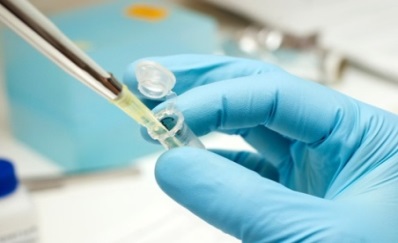 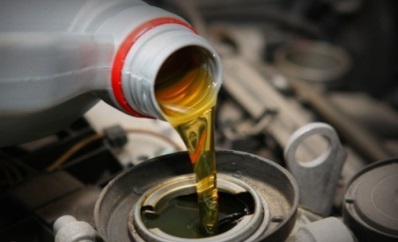 20
LABRADOR® - инструментарий будущего
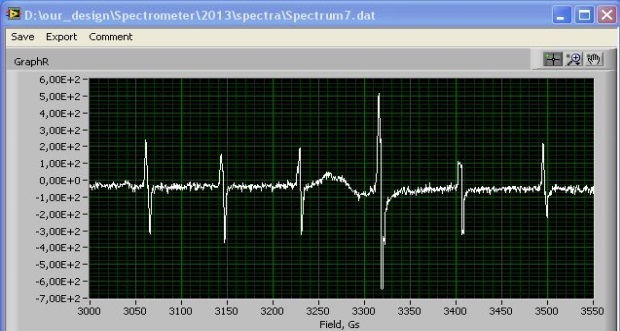 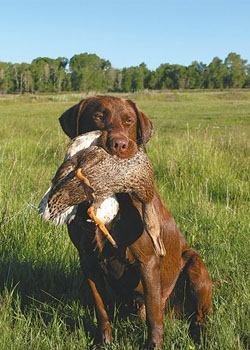 Приборы LABRADOR® просты, надежны и точны. Вы легко получите верный результат, нажав всего несколько кнопок
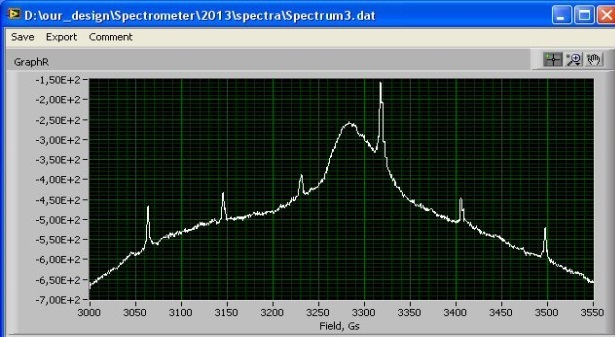 Классический спектр ЭПР
КС-спектр ЭПР
Релаксационная кривая
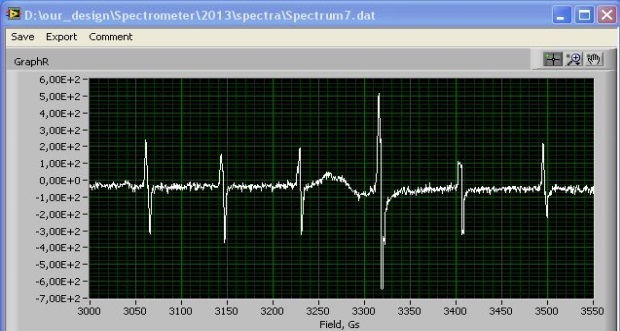 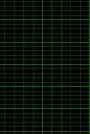 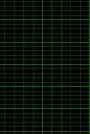 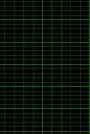 Цель достигнута
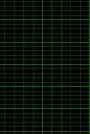 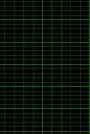 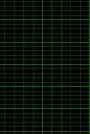 21
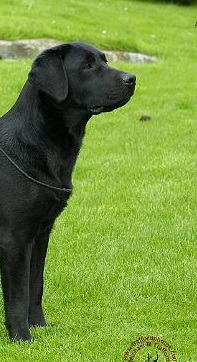 Глубокоуважаемые коллеги и партнеры!

Благодарим Вас за интерес, проявленный к нашей разработке компактного комбинированного спектрометра-релаксометра электронного парамагнитного резонанса LABRADOR®с уникальным принципом когерентной супергетеродинной регистрации сигнала, выполненной при поддержке Постановления Правительства РФ № 218 в кооперации УрФУ, НПОА и компании «Спектр».
Будем рады сотрудничеству, а также Вашим предложениям по улучшению нашей продукции,  дальнейшему совместному совершенствованию  и развитию результатов проекта.

С надеждой на взаимовыгодное сотрудничество,

Руководитель направления  продвижения приборов LABRADOR®, директор компании «Спектр» (                     )
Андрей Николаевич Тарарков
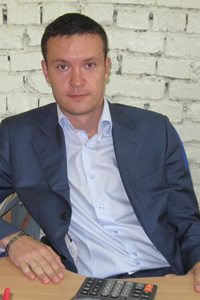 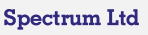 22
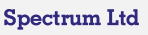 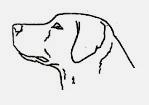 LABRADOR®
Ваш верный друг
Более подробную информацию Вы можете найти на сайте:  http://www.yaviar.ru/produktsiya/spektrometry/spektrometry_9.html
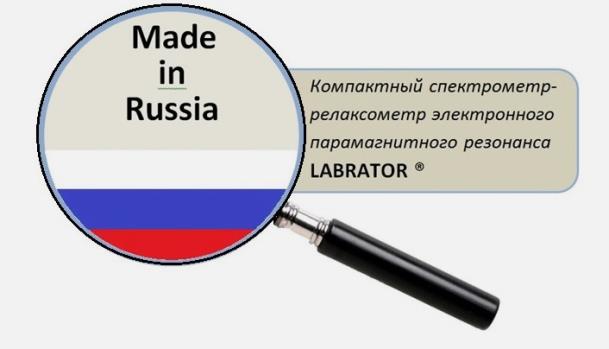 Спектрометр
электронного парамагнитного резонанса LABRADOR ®
® Spectrum Ltd, 2016 – Все права защищены
Общество с ограниченной ответственностью «Спектр» (Spectrum Ltd)
Россия, 620075, г. Екатеринбург, ул. Мамина-Сибиряка, д.145
Телефон: +7 (343) 355-93-59, +7 (343) 355-93-81. Факс: +7 (343) 355-93-59
E-mail: fic200@mail.ru. Адрес в интернете: www.yaviar.ru
Мы оставляем за собой право на изменение внешнего вида, элементов конструкции и оснащения поставляемых изделий
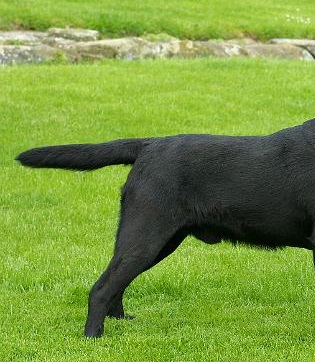 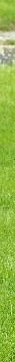 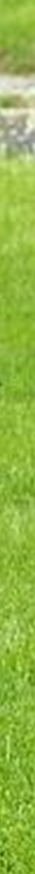 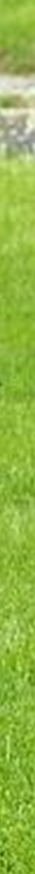 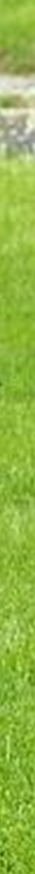 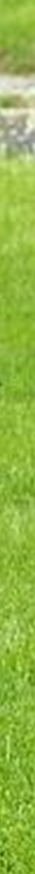 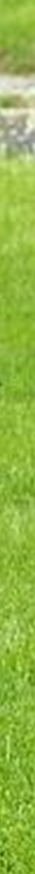 LABRADOR®
На страже Ваших интересов